Qualificações para os amarradores
Qualificações para os amarradores
Carga de elevação: 1 tonelada ou mais
Aqueles que concluíram o curso de treinamento de habilidades de içamento
Aqueles que concluíram a formação especial para os trabalhos de içamento
Peso da carga: 0,5 toneladas
Definição de guindastes
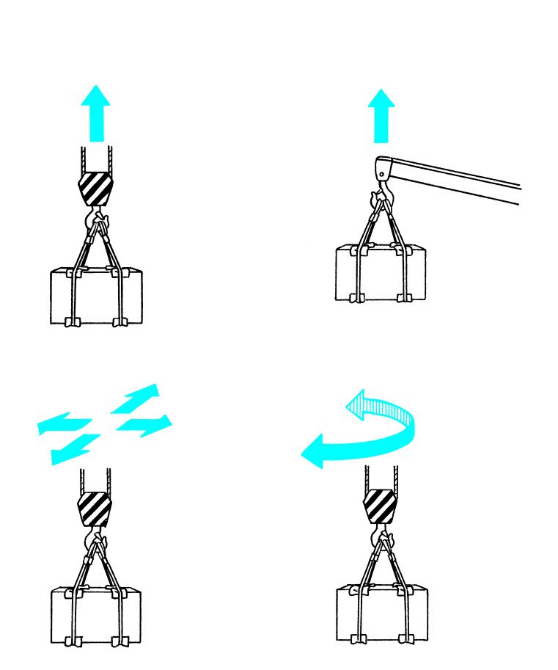 Eleva as cargas mecanicamente
Carrega as cargas levantadas horizontalmente
Relação entre magnitude e braço da força
Momento de alavanca
Ponto de apoio
Polia estacionária
Puxa 1 m
Levantará 1 m
Tensão dos cabos de aço de içamento
m: Peso da carga
Fw: 9,8 x m (kN)
F1, F2: Tensão do cabo de aço de içamento 
F: Resultante (kN) 
F = Fw
P: Força que puxa os cabos de aço de içamento para dentro (kN)
Ângulo das lingas
Cabo de aço de içamento
Construção do cabo de aço
Alma
Perna
Arame
Tipos de torções
Torção lang S (lado esquerdo)
Torção comum S (lado esquerdo)
Torção lang Z (lado direito)
Torção comum Z (lado direito)
Torção comum
Torção lang
Método de medição do diâmetro do cabo de aço
Diâmetro
Errado
Correto
Número de cabos e ângulo das lingas (a = ângulo das lingas)
Diagonal
Içamento com dois cabos com dois pontos
Içamento com três cabos com três pontos
Içamento com quatro cabos com quatro pontos
Fator de tensão e ângulo das lingas do cabo de aço
Ângulo das lingas
Fator de tensão
Cabo de aço de içamento
Junta de compressão com sapatilha e manilha em cada extremidade
Laços nas duas extremidades
Junta de compressão com sapatilha e gancho em cada extremidade
Juntas de compressão nas duas extremidades
Cabo de aço sem fim
Cabo de aço com anel
Método de realização de juntas de compressão
Cabo de aço
Sapatilha
Manga (liga de alumínio especial)
Cabo de aço
Precauções ao usar o cabo de aço de içamento
Ângulo das lingas
Manter organizado
Proteção
Ângulo das lingas
Umidade
Calor
Ácido
Poeira
Içamento com um cabo
Precauções de armazenamento
Tipos de corrente
Corrente de elos
Diâmetro nominal
Corrente com elos malhetados
Diâmetro nominal
Linga de corrente
Corrente com anel
Anel
Corrente com gancho
Posição das manilhas
Exemplo de uso das manilhas
Parafusos olhais
Roscas olhais
Exemplo de uso dos parafusos olhais
Usar a anilha para ajustar
Viga de elevação
Viga de elevação
Proteção
Folha de borracha
Tecidos
Bolsa de juta
Cobre e liga de cobre
Estrutura soldada
Proteção magnética
Blocos de suporte
Use blocos de tamanho igual.
Segure um bloco pelos dois lados com as duas mãos.
Segure o lado esquerdo e direito do bloco.
A carga fica instável.
Não coloque a mão na parte superior.
Deformação da corrente
Elo dobrado
Elo torcido
Elo distorcido
Torção
Dobra
Amassado
Abertura e desgaste dos ganchos
Desgaste das manilhas
Roupas de içamento
Local de evacuação
2 m ou mais
Deslocamento longitudinal
Local de evacuação
45°
Rotação
Movimento do braço
Deslocamento transversal
2 m ou mais
Local de evacuação
2 m ou mais
Extensão longitudinal da carga
Guindaste de ponte rolante, guindaste de ponte
Guindaste móvel, guindaste de lança
Métodos para pendurar no gancho
Prender cabos de aço com laço
Métodos para pendurar no gancho
Içamento de volta única
Dentro de 60°
Métodos para pendurar no gancho
Içamento de uma volta completa
Dentro de 60°
Métodos para pendurar no gancho
Nó de gancho
Dentro de 60°
Métodos para pendurar no gancho
Enrolamento
Enrolamento
Cabo guia
Cabo efetivo
Método para prender os cabos de aço na carga
Prender cabos de aço com laço
Quando os cabos de aço de içamento estão soltos, os laços podem ser removidos.
Método para prender os cabos de aço na carga
Içamento de volta única
Ângulo das lingas
Ângulo das lingas
Içamento com dois cabos com quatro pontos
Içamento com dois cabos com quatro pontos
Método para prender os cabos de aço na carga
Içamento com dois cabos com dois pontos (laço com manilhas)
Método para prender os cabos de aço na carga
Içamento com dois cabos com dois pontos (fixação com laços)
Laço para direções diferentes
Laço para a mesma direção
Método para prender os cabos de aço na carga
Como usar manilhas (prestar atenção na posição do parafuso)
O parafuso roda.
O parafuso não roda.
Método para prender os cabos de aço na carga
Prender cabos de aço com laço (preste atenção na posição da junta de compressão)
Método para prender os cabos de aço na carga
Içamento de uma volta completa com dois cabos e quatro pontos
Método para prender os cabos de aço na carga
Laço de uma volta completa com dois cabos e dois pontos
Método para prender os cabos de aço na carga
Nó boca de lobo
Içamento de volta única
Prender cabos de aço com laço
Uso de um cabo de aço sem fim
Passagem dupla através do laço
Passagem por laço através de cabo de aço de içamento duplo
Método para prender os cabos de aço na carga
Içamento com nó único embaixo
Ângulo das lingas
Método para prender os cabos de aço na carga
Içamento com um cabo
Corrente com grampo pega-chapas
Corrente com gancho de linga
Corrente sem fim para gancho
Corrente com gancho de fundição (com abertura ampla)